Les loisirs
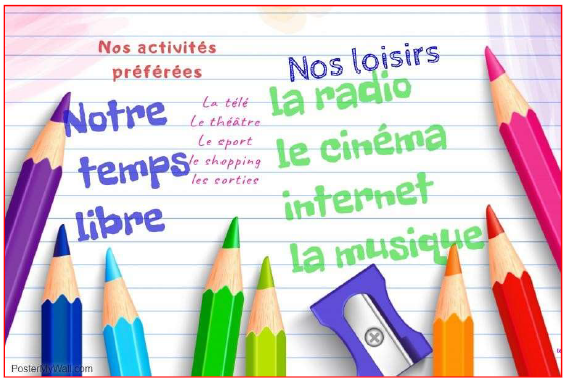 E. Hartzavalou, prof de FLE
À quoi l’image vous fait penser?/ Ποιες λέξεις περνάνε από το μυαλό σου βλέποντας την εικόνα;
Les verbes: aimer et faire
J’aime les loisirs
Je fais des loisirs
J’aime le volley
Tu aimes la danse
Il/ elle aime le théâtre

Nous aimons la trottinette
Vous aimez l’athlétisme
Ils/ elles aiment le vélo
Je fais du volley
Tu fais de la danse
Il/ elle fait du théâtre

Nous faisons de la trottinette
Vous faites de l’athlétisme
Ils/ elles font du vélo
J’aime le sport et je fais du sport tous les jours!
J’aime le foot
Tu aimes la natation
Il/ elle aime l’escalade


Nous aimons les sports! 
Vous aimez le roller
Ils/ elles aiment la boxe
Je fais du foot, le lundi!
Tu fais de la natation, le mardi!
Il/ elle fait de l’escalade!


Nous faisons des sports.
Vous faites du roller, le jeudi!
Ils/ elles font de la boxe, le samedi!